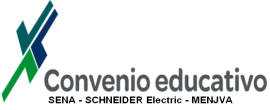 PLANOS ELÉCTRICOS
Elaboración de los planos eléctricos
1
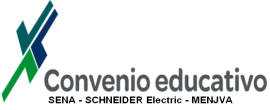 PLANOS ELÉCTRICOS
La representación filar de un equipamiento eléctrico siempre se realiza fuera energía y para las condiciones iniciales.
Diferentes planos constituyen el expediente de un equipamiento eléctrico:

Planos de POTENCIA,
Planos de CONTROL,
Planos de las BORNERAS de conexión,
Carnet de CABLES,
NOMENCLATURA de los componentes…
2
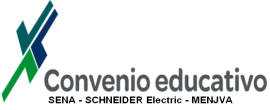 Identificación alfanumérica
cartucho
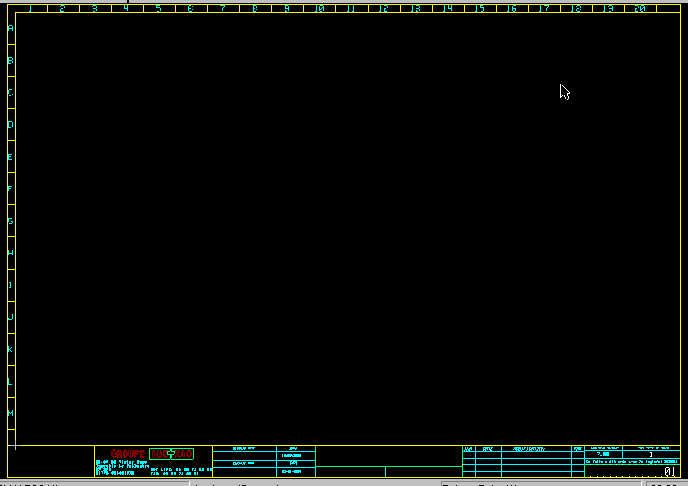 Zona de diseño
Zona de référencias cruzadas
3
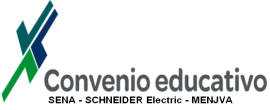 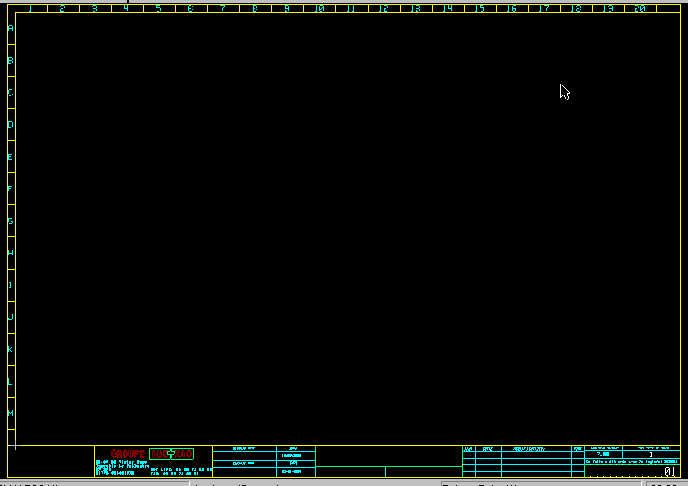 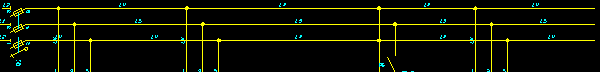 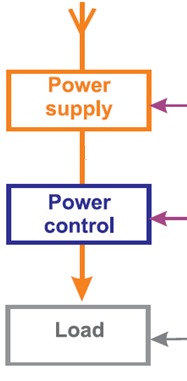 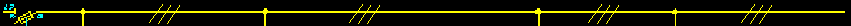 Circuito de POTENCIA
4
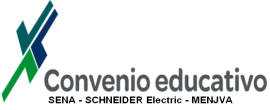 Polaridad + o fase
Polaridad – o común
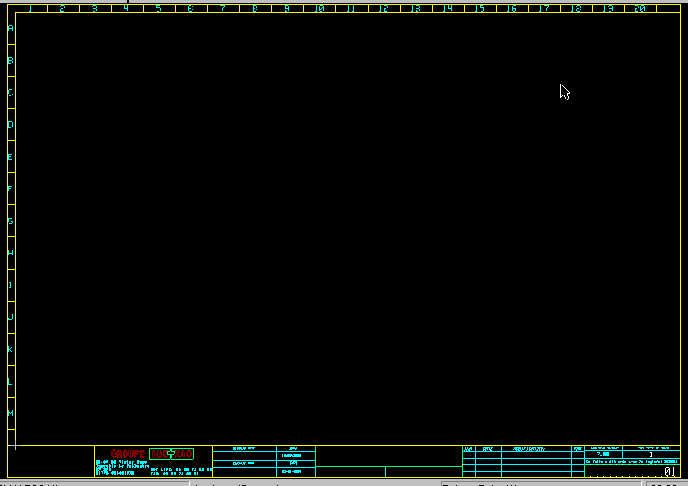 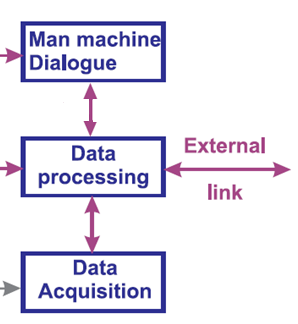 Zona de los contactos de control o de las protecciones
Circuito de CONTROL
5
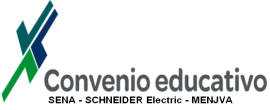 IDENTIFICACIÓN DE LAS BORNES
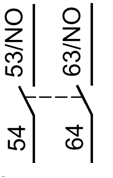 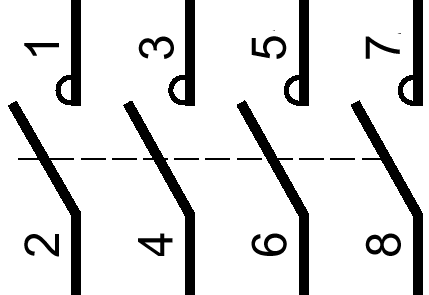 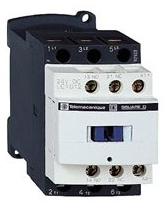 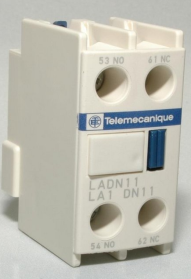 Contactos de POTENCIA
1 solo número
Contactos de CONTROL
2 números
Las unidades traducen la función asociada:
1 y 2 = contacto normalmente cerrado NC
3 y 4 = contacto normalmente abierto NA
5 y 6 = apertura con función especial (temporizado, protección…)
7 y 8 = cierre con función especial (temporizado, protección…)
Las decenas traducen un número de orden. 
Excepto 9 reservado a los relés de protección contra las sobrecargas…
6
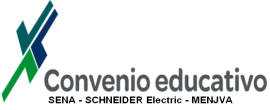 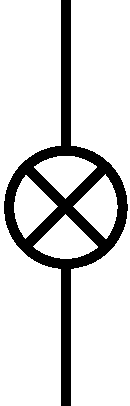 X1
X2
IDENTIFICACIÓN DE LOS EQUIPOS
Las bornes de los componentes de control se identifican por caracteres alfanuméricos.
Los diferentes componentes se identifican por letras traduciendo el tipo de equipo.
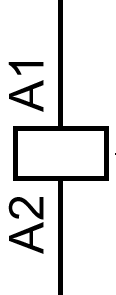 7
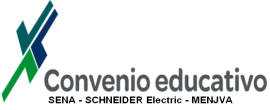 1
1
1
11
4
2
2
12
3
3
3
13
2
4
4
14
Marquaje EQUIPOTENCIAL
IDENTIFICACIÓN DE LOS CONDUCTORES
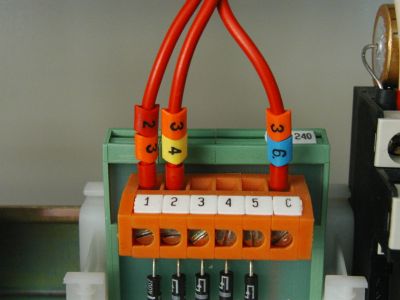 8
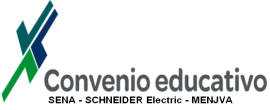 1
11
2
12
3
13
4
14
A1-1-B11
B11-1-A1
A2-4-B14
B12-2-A4
A3-3-B13
B13-3-A3
A4-2-B12
B14-4-A2
Marquaje COMPUESTO
9
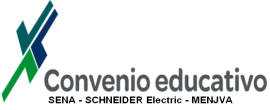 Condenación del equipo de separación
V.A.T
REALIZACIÓN DE LOS PLANOS
En todo plano hay dispositivos indispensables (DIRECTIVA MÁQUINAS 89/392/CEE)
Consignación del equipamiento
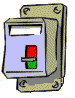 Separación en vacio
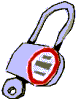 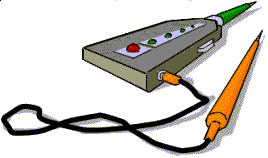 10
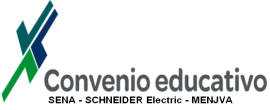 Dispositivos de separación
Dispositivo de corte (Seccionador, Disyuntor o Interruptor) a corte visible equipado de contacto de pre corte con condenación por candado.
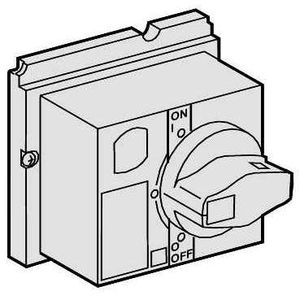 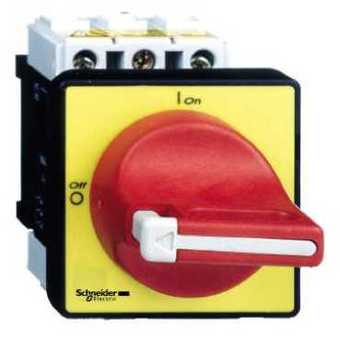 Si el equipamiento es de potencia P  3kW, se admite una tomacorriente como dispositivo de corte a condición que sea visible desde el equipamiento.
11
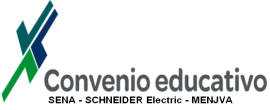 ALIMENTACIÓN DE LOS CIRCUITOS DE CONTROL
Se debe tener en cuenta la protecciones de las personas y de los bienes.

Lo que implica:
La selección del nivel de la tensión de control,
La selección de los componentes adecuados,
El diseño de los planos adecuados.
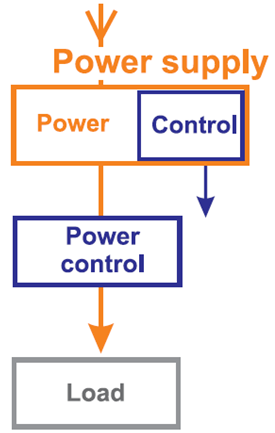 Masa y Tierra
12
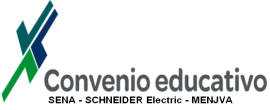 Masa y Tierra
Masa: conductor o red poca resistiva sirviendo de nivel de referencia (chasis, tablero, carcasa...)
Tierra : la masa terrestre es un conductor particular. Conductor perfecto inaccesible eléctricamente ( resistencia de toma la de tierra).
BACK
13
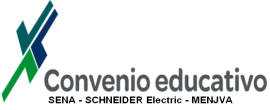 TRANSFORMADOR DE CONTROL
No son obligatorios:

 Para las maquinas de potencia P < 3kW con un solo arrancador y 2 auxiliares de control externos.

 Para las máquinas a uso domestico cuando el equipamiento eléctrico se encuentra en la carcasa de la máquina.
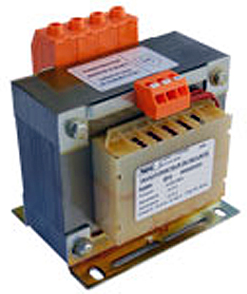 Plano
14